Тема урока: Приборы жидкостной системы охлаждения
Радиаторы
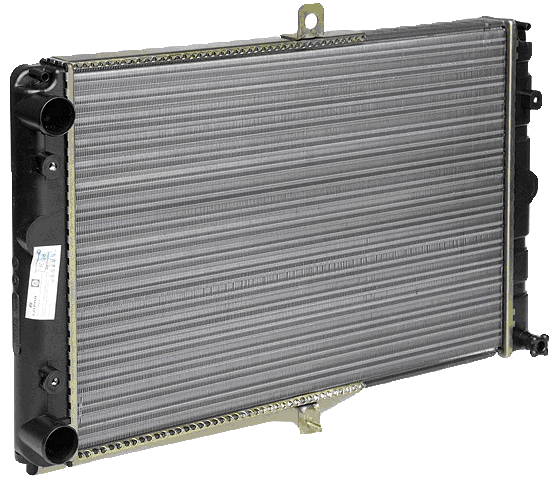 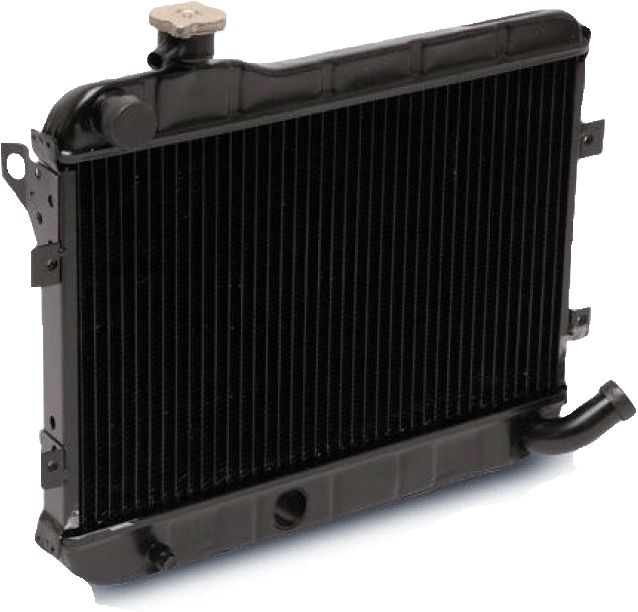 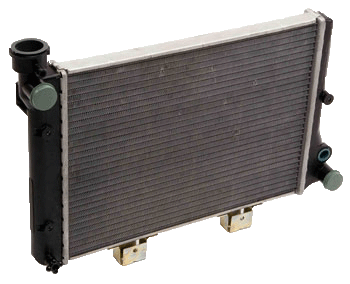 Радиатор обеспечивает отвод теплоты охлаждающей жидкости в окружающую среду.
7
1
6
8
13
9
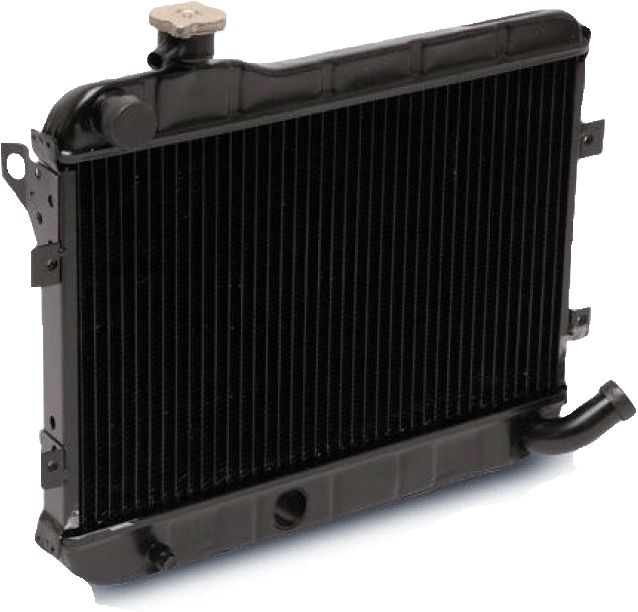 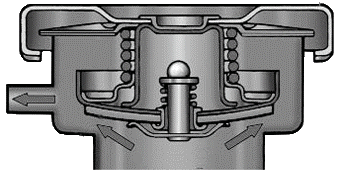 10
6
2
11
5
б)
12
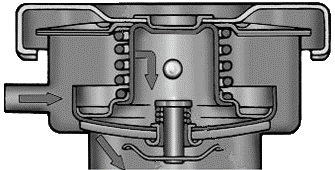 3
а)
в)
4
Рис. 3.1. Радиатор (а) и его работа при открытом выпускном (б) и открытом впускном (в) клапанах: 1 – верхний бачок; 2 – сердцевина радиатора; 3 – нижний бачок; 4 – сливной кран; 5 – стойка; 6 – горловина радиатора; 7 – пробка; 8 – корпус пробки; 9 – запирающая пружина; 10 -  патрубок; 11 – выпускной клапан; 12 – впускной клапан; 13 – отверстие.
Сердцевины радиаторов изготавливают из алюминия, латуни или меди
жидкость
жидкость
жидкость
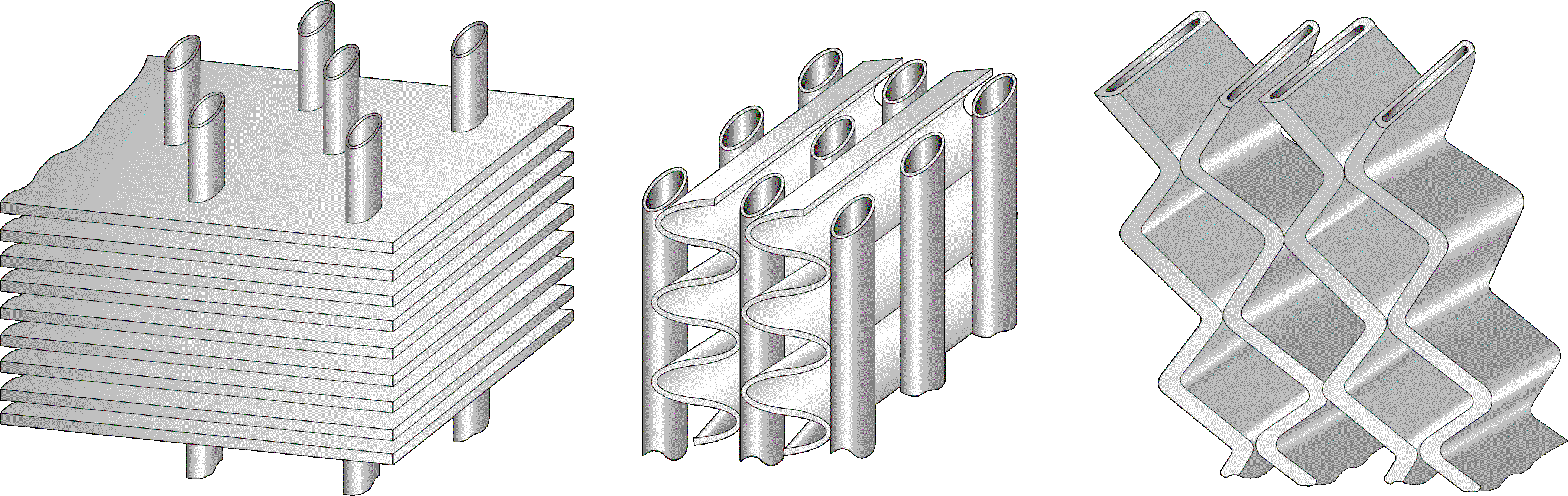 воздух
воздух
воздух
а)
б)
в)
Рис. 3.2. Сердцевины радиаторов: а) трубчато-пластинчатая; б) трубчато-ленточная; в) пластинчатая.
6
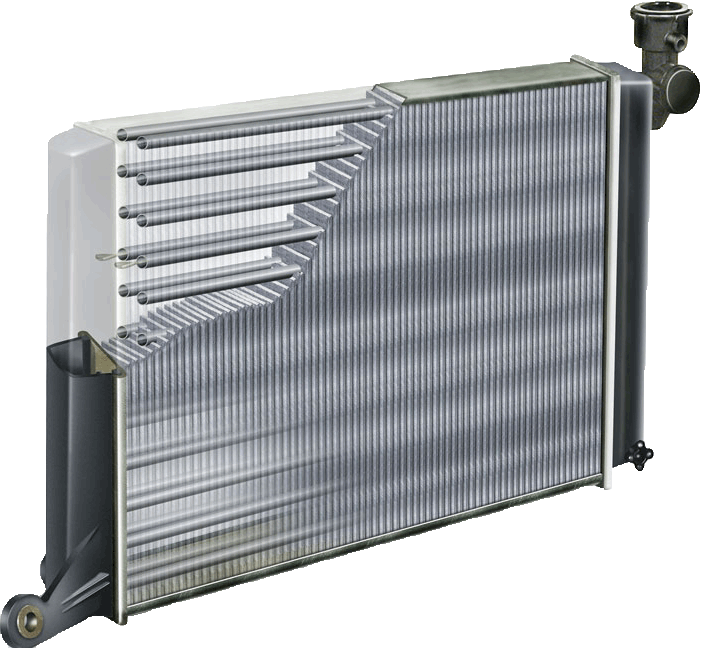 3
3
2
4
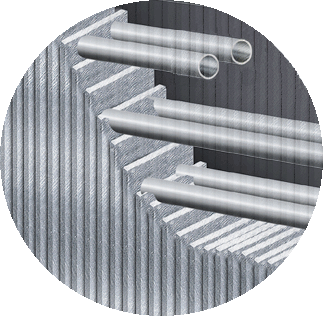 1
5
Рис. 3.3. Радиатор с трубчато-пластинчатой сердцевиной: 1, 2 – бачки радиатора; 3 – трубка; 4 – пластина; 5 – сливной кран; 6 – горловина радиатора.
6
1
2
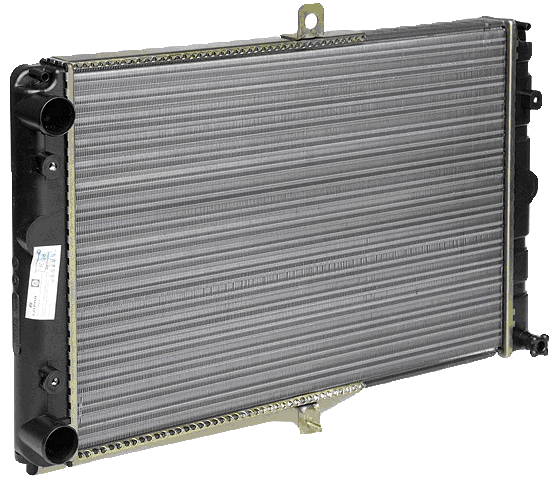 4
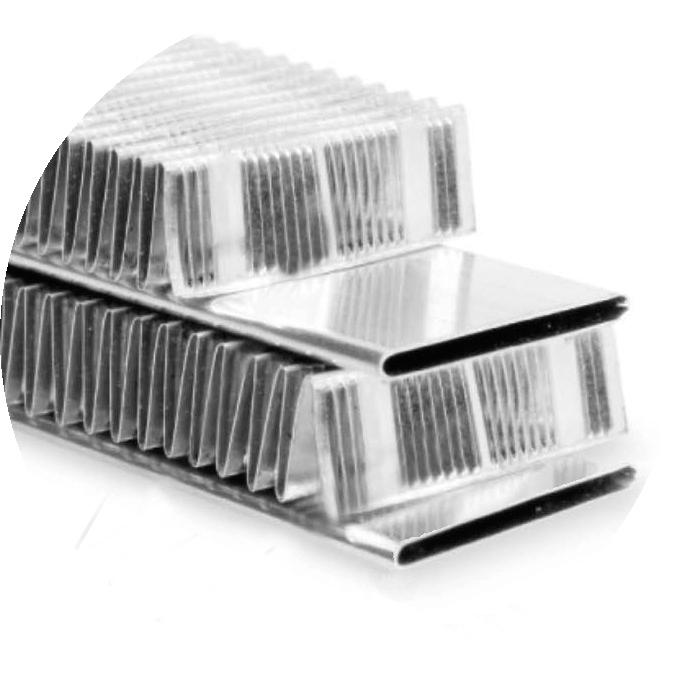 5
3
Рис. 3.4. Радиатор с трубчато-ленточной сердцевиной: 1, 2 – бачки радиатора; 3 – трубка; 4 – лента гофрированная; 5 – сливной кран; 6 – кронштейн.
1
1
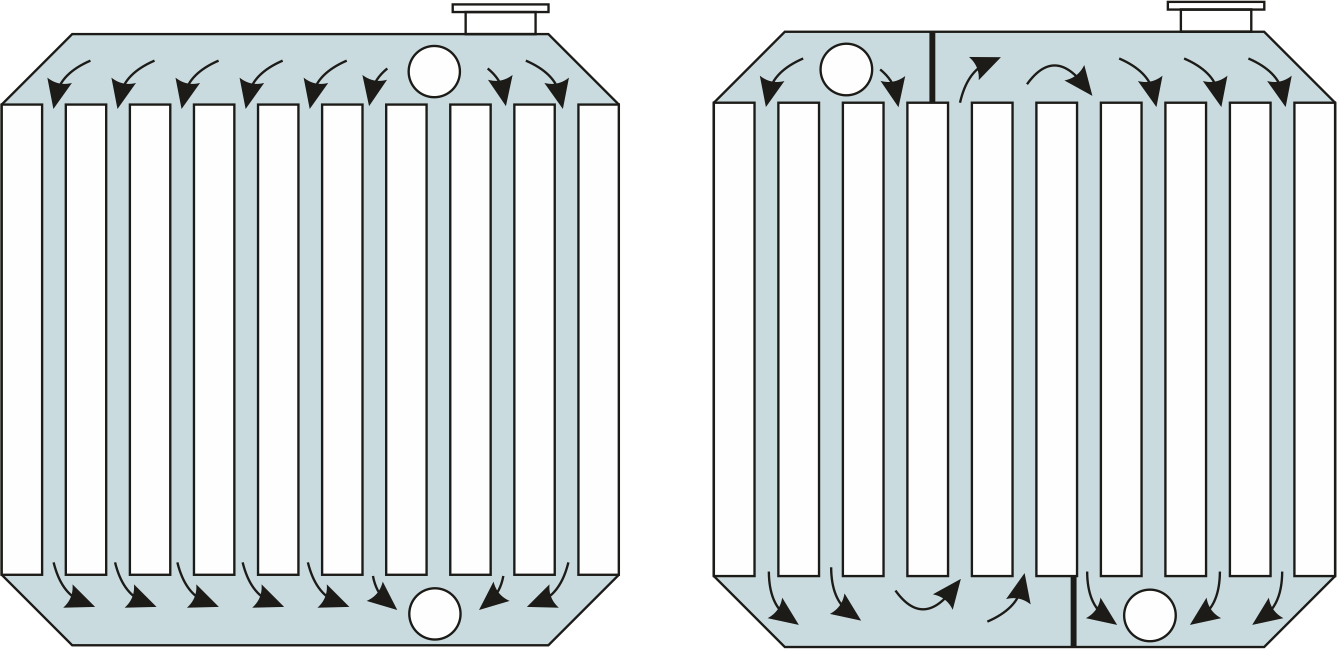 2
2
Рис. 3.5. Схемы потоков жидкости в радиаторах: а) обычном (одноходовом); б) трехходовом (многоходовом); 1 – входной патрубок; 2 – выходной патрубок.
Жидкостный насос создает в системе охлаждения принудительную циркуляцию жидкости.
Жидкостные насосы
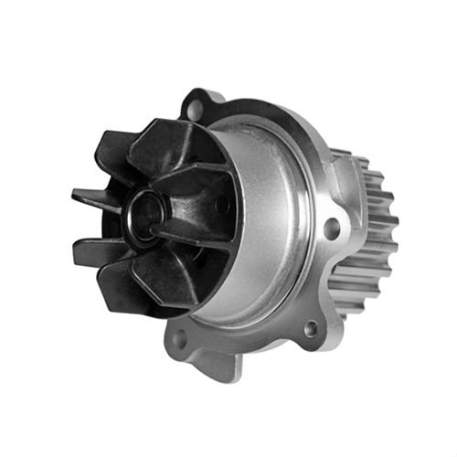 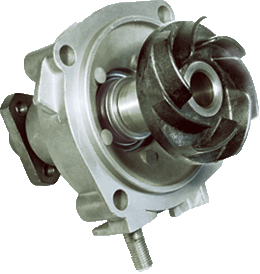 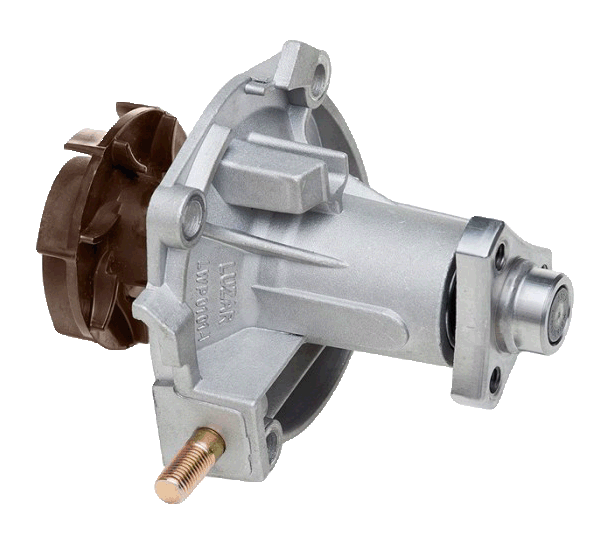 На автомобильных двигателях применяются лопаст-ные насосы центробежного типа.
Привод  жидкостного насоса осуществляется от шкива коленчатого вала посредством ремен-ной передачи.
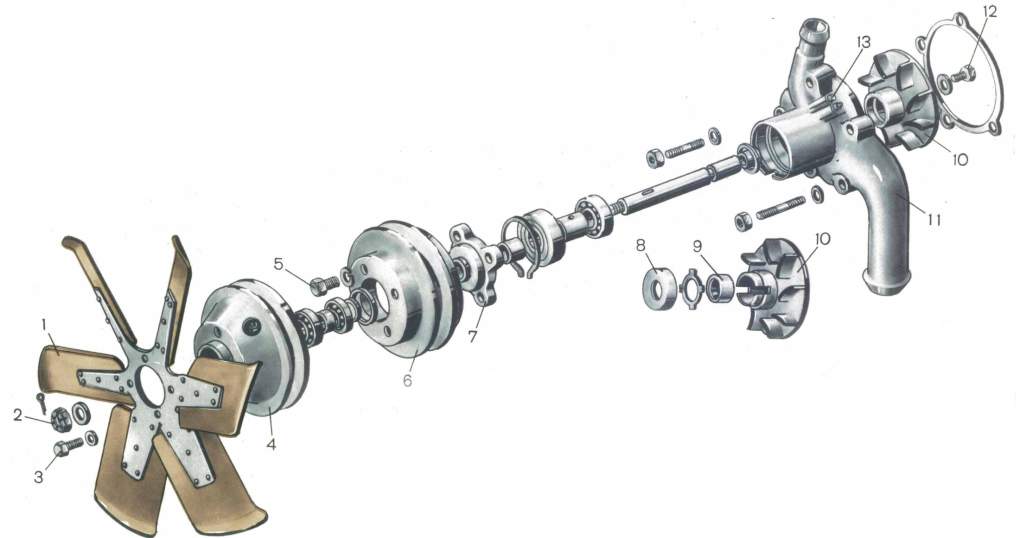 Рис. 3.6. Жидкостный насос ЗИЛ-131: 1 – лопасти вентилятора; 4 – шкив вентилятора; 6 – шкив насоса; 10 – крыльчатка насоса; 11 – корпус насоса.
Рис. 3.7. Жидкостный насос ВАЗ-2107: 1 – лопасти вентилятора; 4 – шкив вентилятора; 6 – шкив насоса; 10 – крыльчатка насоса; 11 – корпус насоса.
Вентилятор служит для создания воздуш-ного потока, проходящего  через сердцевину радиатора, для охлаждения жидкости, протекающей по трубкам.
Привод вентилятора осуществляется посредством:
зубчатых колес; 
ременной передачи; 
электромагнитной муфты; 
гидродинамической муфты; 
автономного электрического привода; 
вязкостной муфты; 
фрикционной муфты.
Термостат автоматически поддерживает необходимую  температуру жидкости в сис-теме охлаждения и позволяет быстро прог-реть  холодный двигатель при пуске.
Типы термостатов, классифицированные по различным признакам.
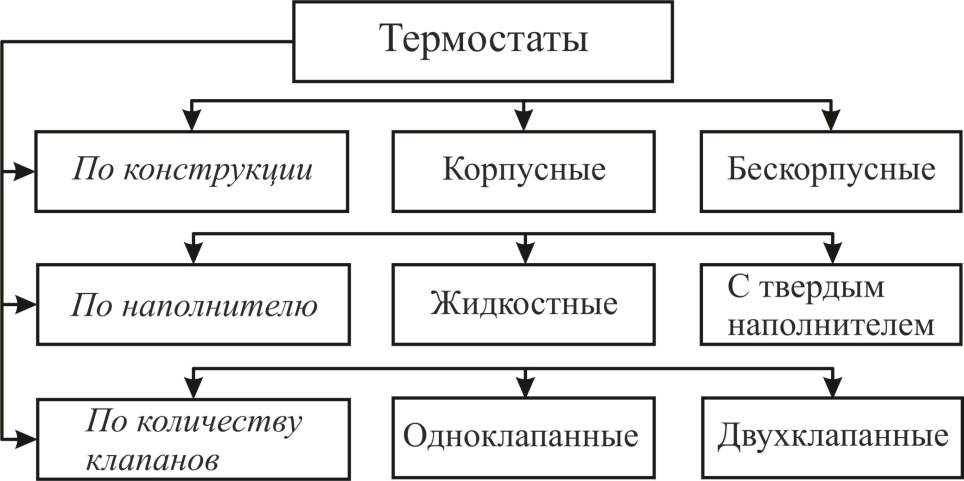 Термостаты корпусные
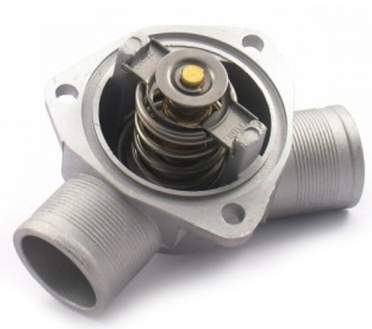 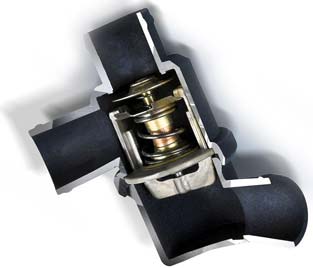 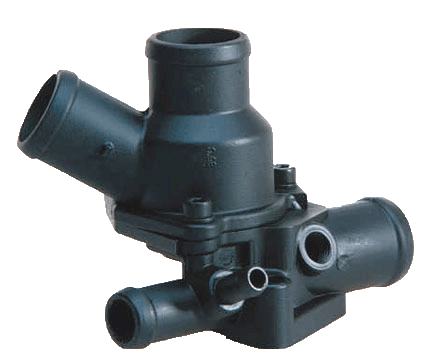 Устанавливаются на патрубках системы охлаждения.
Термостаты бескорпусные
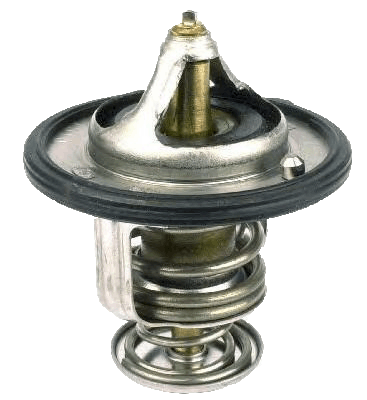 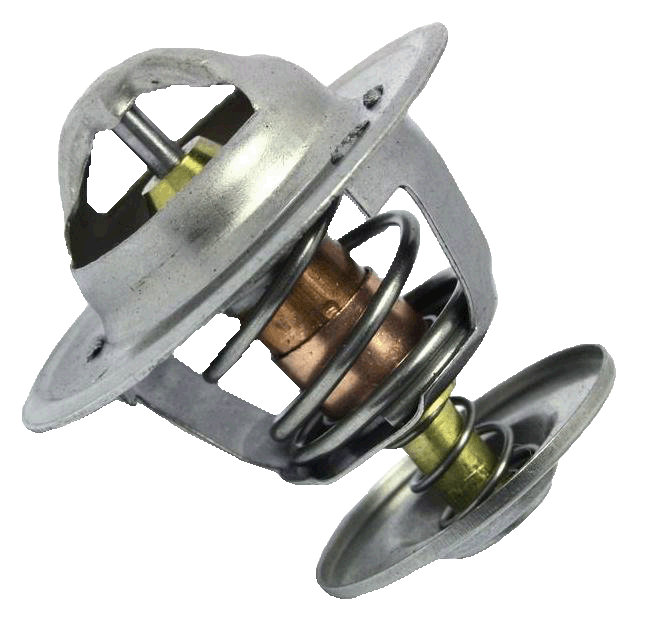 Устанавливаются в отлив головки блока цилиндров двигателя.
Наполнители термостатов
Жидкие:
Твердые:
Смесь 70% этилового спирта и 30% дисцилирован-ной воды.
Церезин (нефтяной воск) с медной стружкой.
Рубашка
охлаждения
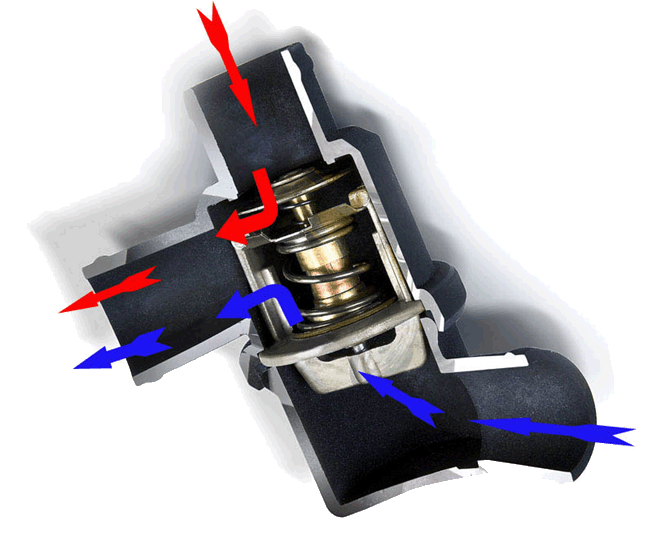 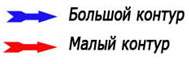 Насос
Радиатор
Температура  охлаждающей жидкости менее 80°С
Температура  охлаждающей жидкости 82-95°С
Рис. 3.2. Схема работы термостата автомобиля ВАЗ-2107:
Домашнее задание:

Повторение конспекта